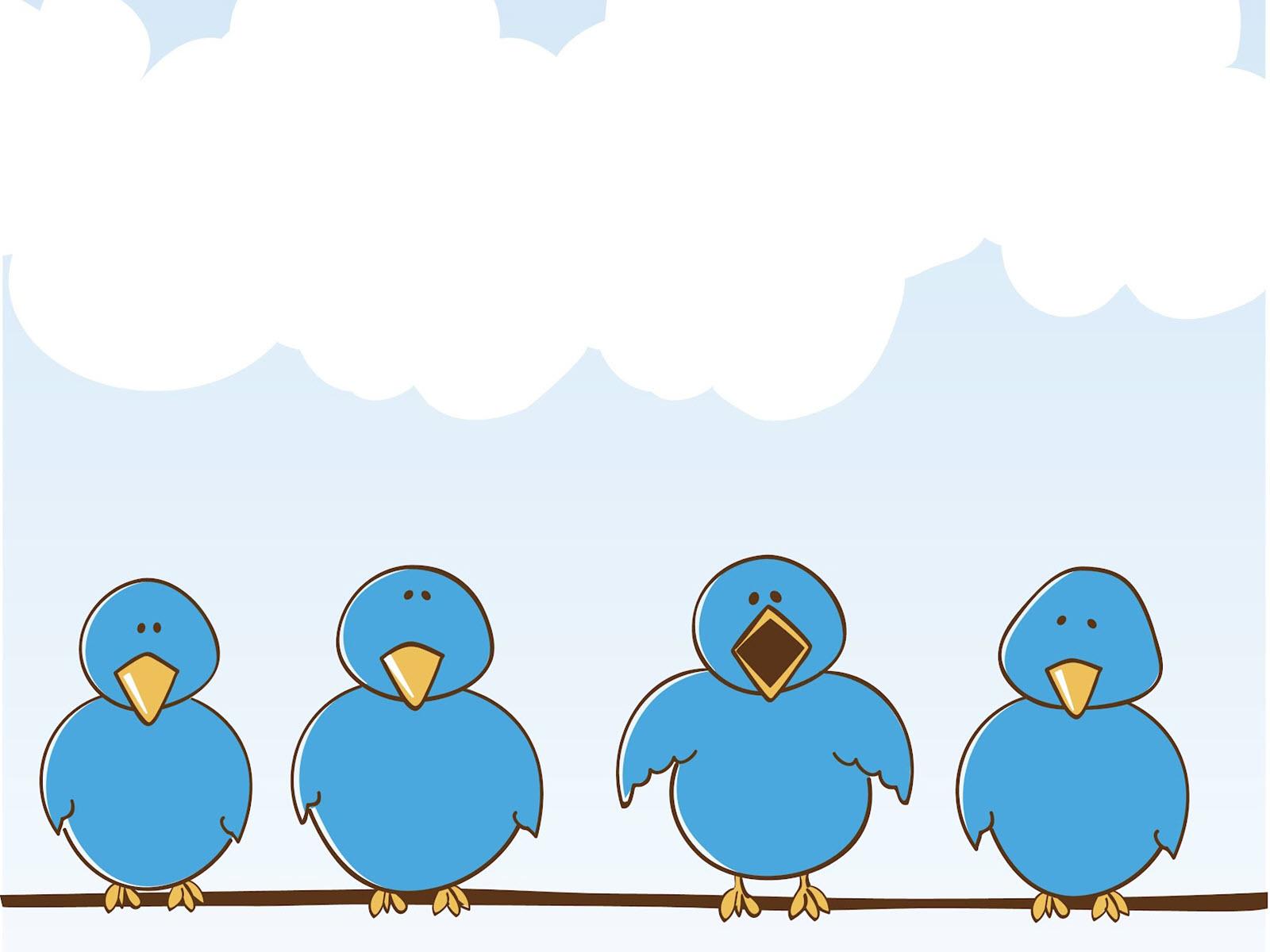 UỶ BAN NHÂN DÂN QUẬN LONG BIÊN
TRƯỜNG MẦM NON TUỔI HOA
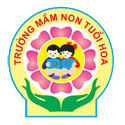 Đề tài:  Thơ “ Chim chích bông”
Lứa tuổi: 4 – 5 tuổi
Giáo viên: Đới Thị Hà Tiên
LĨNH VỰC PHÁT TRIỂN NGÔN NGỮ
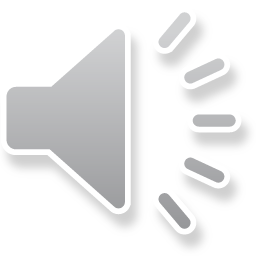